Правовые особенности предоставления платных услуг в здравоохранении
Лузанова И.М. ОрГМУ
Медицинская услуга
медицинская услуга - это вид медицинской помощи, оказываемой медицинскими работниками и учреждениями здравоохранения населению
Свойства медицинской услуги
- неосязаемость;
- неотделимость от источника услуги ;
- непостоянство качества
"платные медицинские услуги" - медицинские услуги, предоставляемые на возмездной основе за счет личных средств граждан, средств юридических лиц и иных средств на основании договоров, в том числе договоров добровольного медицинского страхования (далее - договор)
По данным исследовательского холдинга «Ромир», в 2015 году число пациентов, которые сами оплачивали медицинские услуги, уменьшилось – их доля составила 31%, а в 2012 г. – 52%. Основные причины: на 10% выросло число тех, кто больше не может платить, и на 8% – тех, кого стало устраивать качество бесплатной медицины
[http://romir.ru/studies/685_1435784400/]
В исследовании «Ромира» есть диаграмма, показывающая изменение потребления услуг по разным профилям медицинской помощи. Например, есть снижение спроса на услуги стоматологии, косметологии, гинекологии и увеличение на услуги терапии, гастроэнтерологии и кардиологии
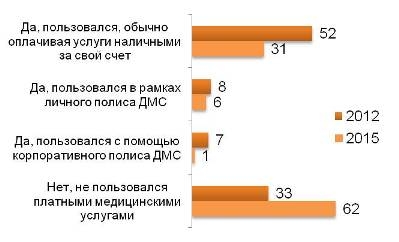 Диаграмма 3. Платными медицинскими услугами в каких областях вы пользовались за последние 12 месяцев? В % от тех, кто пользовался платными услугами. (возможно несколько вариантов ответов, поэтому сумма ответов превышает 100%)
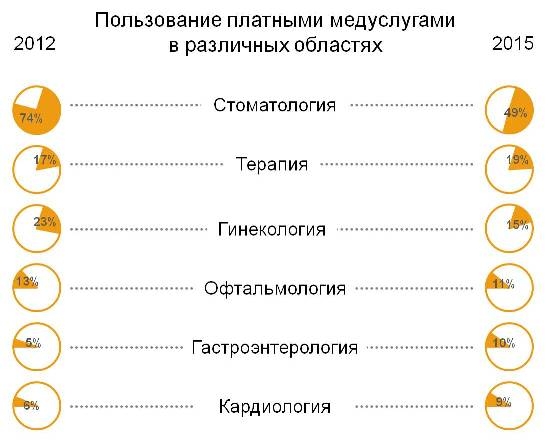 НПА в сфере оказания платных медицинских услуг
ст. 41 Конституции РФ 
п. 1 ст. 84 Федерального закона от 21.11.2011 N 323-ФЗ "Об основах охраны здоровья граждан в Российской Федерации")
Правила предоставления медицинскими организациями платных медицинских услуг, утвержденных Постановлением Правительства РФ от 04.10.2012 N 1006
Федеральный закон от 04.05.2011 N 99-ФЗ "О лицензировании отдельных видов деятельности"
Гражданский Кодекс РФ главы 39 ГК РФ ст. 779 ГК РФ по договору возмездного оказания, Глава 59 "Обязательства вследствие причинения вреда«
Федеральный закон от 08.05.2010 N 83-ФЗ "О внесении изменений в отдельные законодательные акты Российской Федерации в связи с совершенствованием правового положения государственных (муниципальных) учреждений" (далее - Закон N 83-ФЗ)
Федеральный закон от 12.01.1996 года № 7-ФЗ «О некоммерческих организациях»
статья 2 Федерального закона от 27.12.2002 N 184-ФЗ "О техническом регулировании"
Налоговый кодекс Российской Федерации (НК РФ) (с изменениями и дополнениями)
Закон о бухгалтерском учете N 402-ФЗ 
 ст. 135 Трудового кодекса РФ
Приказ Федеральной службы по надзору в сфере здравоохранения и социального развитияот 21 января 2008 г. N 116-Пр/08"О проведении проверок соблюдения государственными и муниципальными учреждениями здравоохранения правил предоставления платных медицинских услуг населению
Основные положения стандартизации в здравоохранении", утвержденных совместным приказом Минздрава России и Федерального фонда ОМС от 19.01.1998 N 12/2
"
Федеральный закон от 22.05.2003 N 54-ФЗ "О применении контрольно-кассовой техники при осуществлении наличных денежных расчетов и (или) расчетов с использованием платежных карт"
Приказы Министерства здравоохранения  Российской Федерации от 28.10.2013 № 794н «О внесение изменений в приказ Министерства здравоохранения и социального развития Российской Федерации от 27.12.2011 № 1664н «Об утверждении номенклатуры медицинских услуг»;
Закон Оренбургской области от 30.08.2012 № 1068/310-V-03 «Об охране здоровья граждан на территории Оренбургской области»
Порядок определения цен (тарифов) на медицинские услуги, предоставляемые государственными учреждениями здравоохранения, подведомственными министерству здравоохранения Оренбургской области распоряжение министерства здравоохранения Оренбургской области от 10.04.2013 № 755
правоприменительные акты
Определения Конституционного Суда РФ от 06.06.2002 N 115-О Закона РФ от 07.02.1992 N 2300-I "О защите прав потребителей"
Постановление КС РФ от 23.01.2007 N 1-П
письмо Минздрава России от 30.04.2013 N 13-2/10/2-3113 "О применении стандартов и порядков оказания медицинской помощи“
содержание понятий, встречающихся в Правилах
В силу п. 1 ст. 161 ГК РФ должны совершаться в простой письменной форме следующие сделки (за исключением сделок, требующих нотариального удостоверения):
- сделки юридических лиц между собой и с гражданами;
- сделки граждан между собой на сумму, превышающую не менее чем в 10 раз установленный законом минимальный размер оплаты труда, а в случаях, предусмотренных законом, - независимо от суммы сделки.
Таким образом, договор на оказание платных медицинских услуг должен быть заключен в письменной форме (п. 16 Правил)
основные условия оказания гражданам и юридическим лицам платных услуг
Государственными учреждениями всех типов гражданам и юридическим лицам в соответствии с правом, закрепленным уставом учреждения;
 Предоставление платных услуг гражданину осуществляется при наличии его добровольного информированного согласия;
Государственные учреждения здравоохранения имеют право предоставлять пациентам платные медицинские услуги сверх государственного задания ;
4.Государственные учреждения здравоохранения могут оказывать за плату услуги медицинского сервиса;

Платные услуги, их виды, объемы и условия оказания должны соответствовать лицензионным требованиям, условиям договора, стандартам и порядкам оказания медицинской помощи, образовательных и иных услуг, нормативным документам (требованиям), установленным Минздравсоцразвития, Минобрнауки и т.д.;

 Платные медицинские и образовательные услуги могут предоставляться в полном объеме стандарта медицинской помощи, государственных образовательных стандартов либо в качестве разовых консультаций, процедур, диагностических исследований и иных услуг, в том числе сверх выполняемых стандартов;
7.Требования к оказанию платных услуг могут быть выше, чем предусмотрено нормативными документами (требованиями);8. При оказании платных медицинских услуг должны применяться методы разрешенные к использованию в установленном законом порядке;9. Платные услуги (работы) предоставляются в рамках договоров за счет личных средств граждан, страховых взносов на добровольное медицинское страхование, средств предприятий, учреждений и организаций и других средств, разрешенных законодательством;
Запреты
Условие!При получении медицинской помощи в рамках территориальной программы оказания бесплатной медицинской помощи не подлежат оплате следующие услуги:
- назначение и применение по медицинским показаниям лекарственных препаратов (в случае их замены из-за непереносимости, отторжения), не входящих в перечень жизненно необходимых и важнейших лекарственных препаратов, утверждаемый ежегодно;
- размещение в маломестных палатах (боксах) пациентов по медицинским и (или) эпидемиологическим показаниям;
- совместное пребывание одного из родителей (иного законного представителя) или другого члена семьи в медицинском учреждении при оказании медицинской помощи в стационарных условиях с ребенком в возрасте до трех лет включительно на протяжении всего периода лечения, а с ребенком старше трех лет - при наличии показаний;
- медико-транспортные услуги при оказании медицинской помощи в рамках стандартов медицинской помощи (обследования и лечения пациента в условиях стационара круглосуточного пребывания) при отсутствии возможности их предоставления медицинской или иной организацией, оказывающей пациенту медицинскую помощь;
- транспортировка, хранение в морге поступившего для исследования биологического материала, трупов пациентов, умерших в медицинских и иных организациях, утилизация биологического материала
Запреты
Платные услуги не могут быть оказаны исполнителем взамен услуг, предоставляемых в рамках государственного (муниципального) задания;
Государственные учреждения не вправе без согласия граждан оказывать им дополнительные услуги за плату, а также обусловливать оказание одних услуг обязательным предоставлением других.
Отказ от предлагаемых платных услуг не может быть причиной уменьшения видов и объемов услуг, предоставляемых бесплатно в рамках государственных гарантий, установленных законодательством РФ
NB!
Следует помнить , что при оказании платной медицинской помощи следует соблюдать как  права пациента по 323-ФЗ.(ст19,20,22,79,93), так и информационные права потребителя по Закону о защите прав потребителей ( ст.3,8,9,10,11)
[Speaker Notes: Информационные права пациента (№323-ФЗ) и информационные права потребителая]
Финансовый блок -Оплата услуг производится путем безналичных расчетов через кредитные учреждения или путем внесения наличных денег непосредственно в кассу государственного учреждения с выдачей пациенту, клиенту документа, подтверждающего оплату (кассового чека или квитанции установленного образца)- Учет средств, получаемых государственными учреждениями от оказания платных услуг, осуществляется в порядке, установленном бюджетным законодательством РФ, положениями Бюджетного кодекса.- Государственные учреждения здравоохранения всех типов, оказывающие платные услуги, обязаны вести бухгалтерский учет раздельно по осуществлению основной деятельности и оказанию платных услуг.-Доходы, полученные казенными учреждениями от указанной деятельности, поступают в соответствующие бюджеты бюджетной системы РФ.-Доходы, полученные бюджетными и автономными учреждениями от данной деятельности, и приобретенное за счет этих доходов имущество поступают в самостоятельное распоряжение учреждений
Рекомендации Минфина РФ от 22.10.2013 "Комментарии (комплексные рекомендации) по вопросам, связанным с реализацией положений Федерального закона от 08.05.2010 N 83-ФЗ "О внесении изменений в отдельные законодательные акты Российской Федерации в связи с совершенствованием правового положения государственных (муниципальных) учреждений" (для органов исполнительной власти субъектов Российской Федерации и органов местного самоуправления)"
Распоряжение Министерства здравоохранения Оренбургской областиот 10 апреля 2013 г. N 755"Об установлении порядка определения цен (тарифов) на медицинские услуги, предоставляемые государственными бюджетными и казенными учреждениями здравоохранения, подведомственными министерству здравоохранения Оренбургской области"
Распределение средств, полученных от приносящей доход деятельности
Важно
Вне зависимости от выбранного способа расходование средств бюджетных и автономных учреждений производится на основании плана финансово-хозяйственной деятельности
Документальное оформление оказания платных медицинских услуг1.Устав  (в учредительных документах учреждения здравоохранения должно быть указано, что учреждение имеет право на осуществление приносящей доход деятельности);2. Специальное разрешение соответствующего органа управления здравоохранением;3. Система оплаты труда за осуществление работниками приносящей доход деятельности. Она устанавливается коллективным договором, соглашениями или локальными нормативными актами учреждения;4.Приказ об утверждении формы договора на оказание платных услуг, заключаемого между учреждением здравоохранения и пациентом (целесообразно);5. Прейскурант на платные услуги (перечень услуг с указанием их цены);6. Документ о маркетинговой политике;7. Документы налогового учета
Что проверяют?
Приказ Федеральной службы по надзору в сфере здравоохранения и социального развитияот 21 января 2008 г. N 116-Пр/08"О проведении проверок соблюдения государственными и муниципальными учреждениями здравоохранения правил предоставления платных медицинских услуг населению"